Эволюция русской литературы
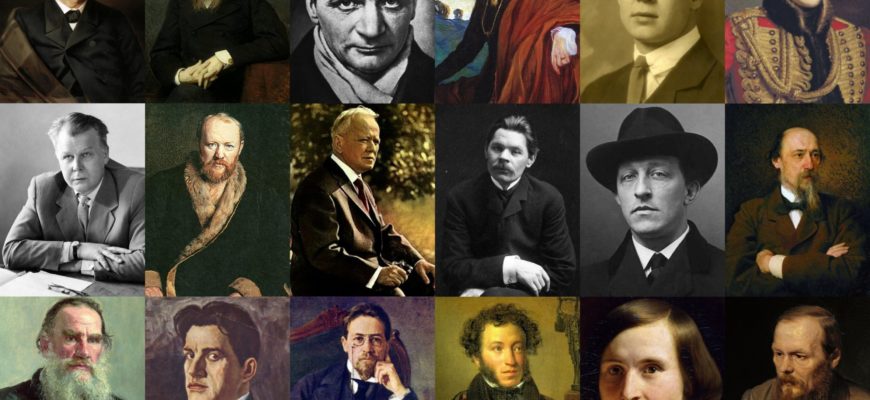 Лин Герхард
Древнерусская литература
XI по XVII век. 
Были написаны такие книги:
Хождение Богородицы по мукам
Поучение Владимира Мономаха
Слово Даниила Заточника
Из «Истории Иудейской войны» Иосифа Флавия
Сказание о Мелхиседеке
Хождение игумена Даниила
Основные жанры:
Житие 
Воинская повесть 
Хождение 
Хронографы
Писатели золотого века
XIX век
Жанры:
поэма, пьеса, повесть, сказка, басня
Лучшие книги:
Война и мир 
Евгений Онегин 
Анна Каренина 
Горе от ума
Александр Пушкин 
Николай Гоголь
Лев Толстой 
Иван Крылов
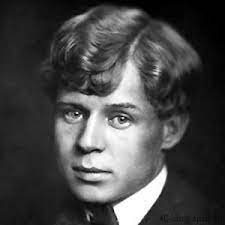 Серебряный век
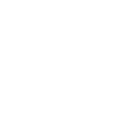 ХХ век
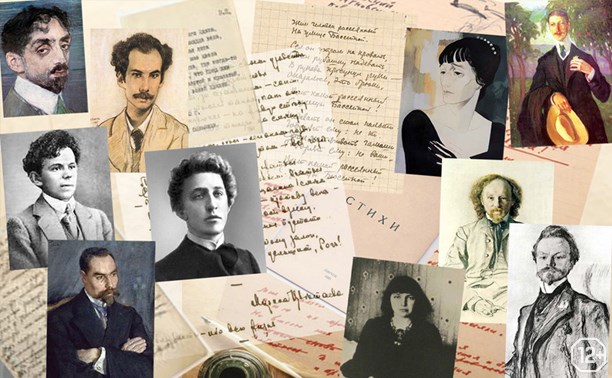 Писатели 
Анна Ахматова 
Сергей Есенин 
Александр Блок
Осип Мандельштам 
Владимир Маяковский
Жанры 
Символизм
Акмеизм
Футуризм
Новокрестьянская поэзия
Имажинизм
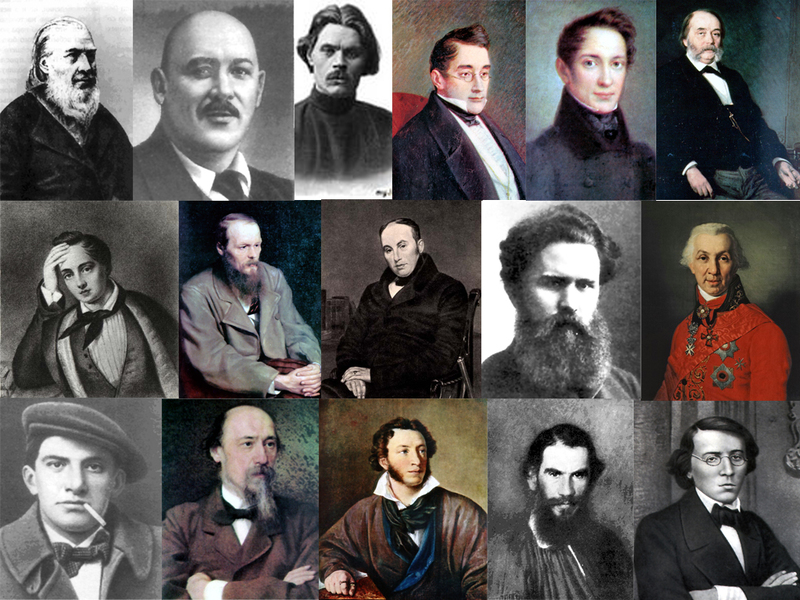 Над проектом работала Лин Герхард